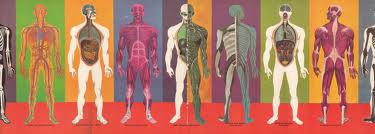 So Many Systems Review Game
Objective: Decide which systems are being used simultaneously after reading a clue.
How to play:
Each team has 6 different colored cards with one of the six different human body systems on each.
The teacher will give a clue to an every-day event.  Your team is to quietly discuss which systems are being used during the situation.
The teacher will say, “All systems go!” and your team is to hold up the cards that are being used.
  -  The cards are to remain in the middle of the table until then.
If all systems are correctly shown, your team will receive a point.
Clue #1…
I’ve got to (ah – ah – ah – choo) sneeze.

Answer: 
	- Respiratory
	- Nervous
	- Muscular
	- Skeletal
	- Circulatory
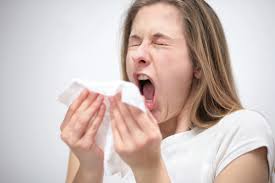 Clue #2…
Drinking this soda makes me cold.

Answer: 
	- Digestive
	- Nervous
	- Muscular
	- Skeletal
	- Circulatory
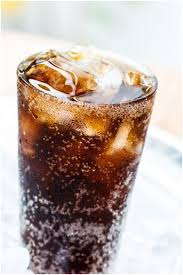 Clue #3…
I cut myself.  Now I am bleeding.  

Answer: 
	- Circulatory
	- Skeletal 
	- Nervous
	- Muscular
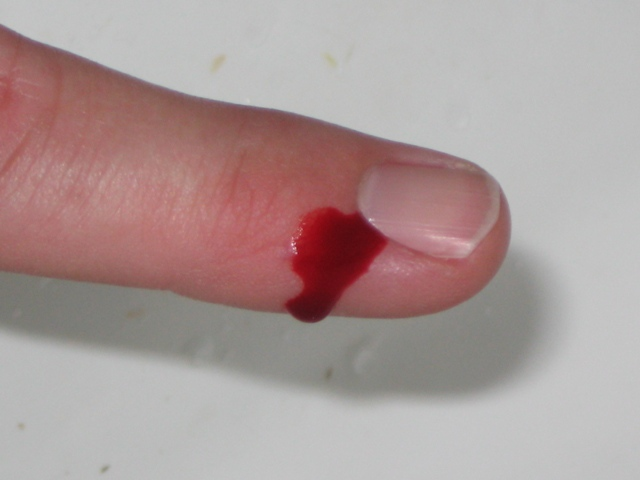 Clue #4…
I’m eating some really hot soup.

Answer: 
	- Digestive
	- Nervous
	- Muscular
	- Skeletal
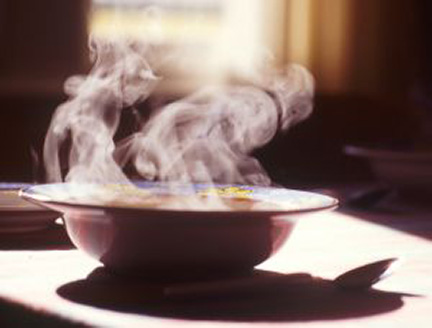 Clue #5…
I’m singing in the shower.

Answer: 
	- Respiratory
	- Nervous
	- Muscular
	- Circulatory
	- Skeletal
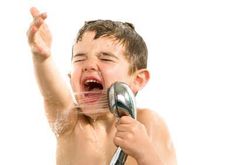 Clue #6…
Ouch!  That bee just stung me!

Answer: 
	- Nervous	
	- Muscular
 	- Skeletal
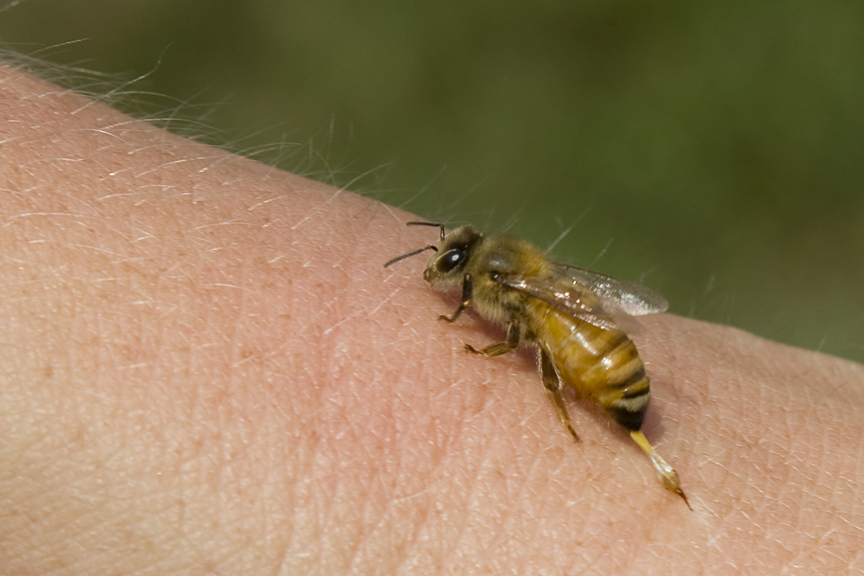 Clue #7…
Please wait for me, I need to run to the bathroom.  

Answer: 
	- Digestive
	- Nervous
	- Muscular
	- Skeletal
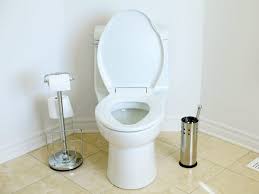 Clue #8…
I had the flu, but now I am better.

Answer: 
	- Digestive 
	- Nervous
	- Muscular
	- Skeletal 
  	- Circulatory
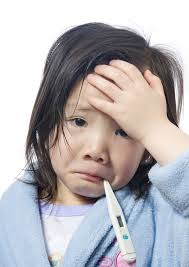